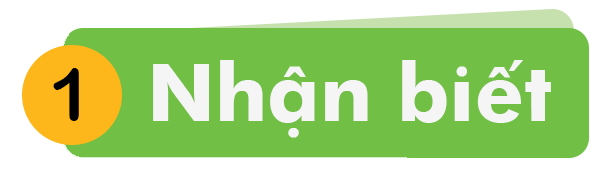 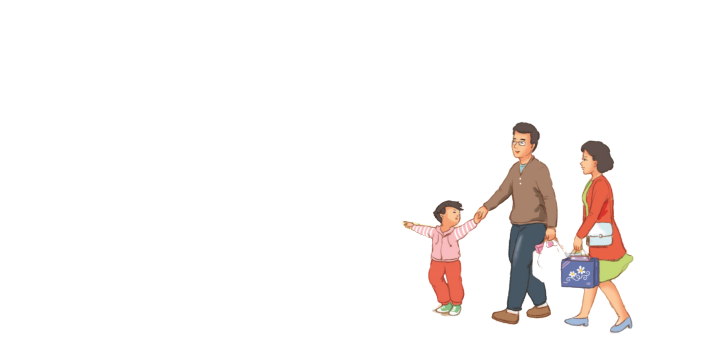 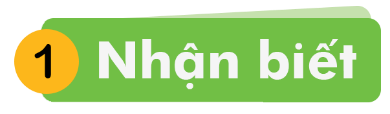 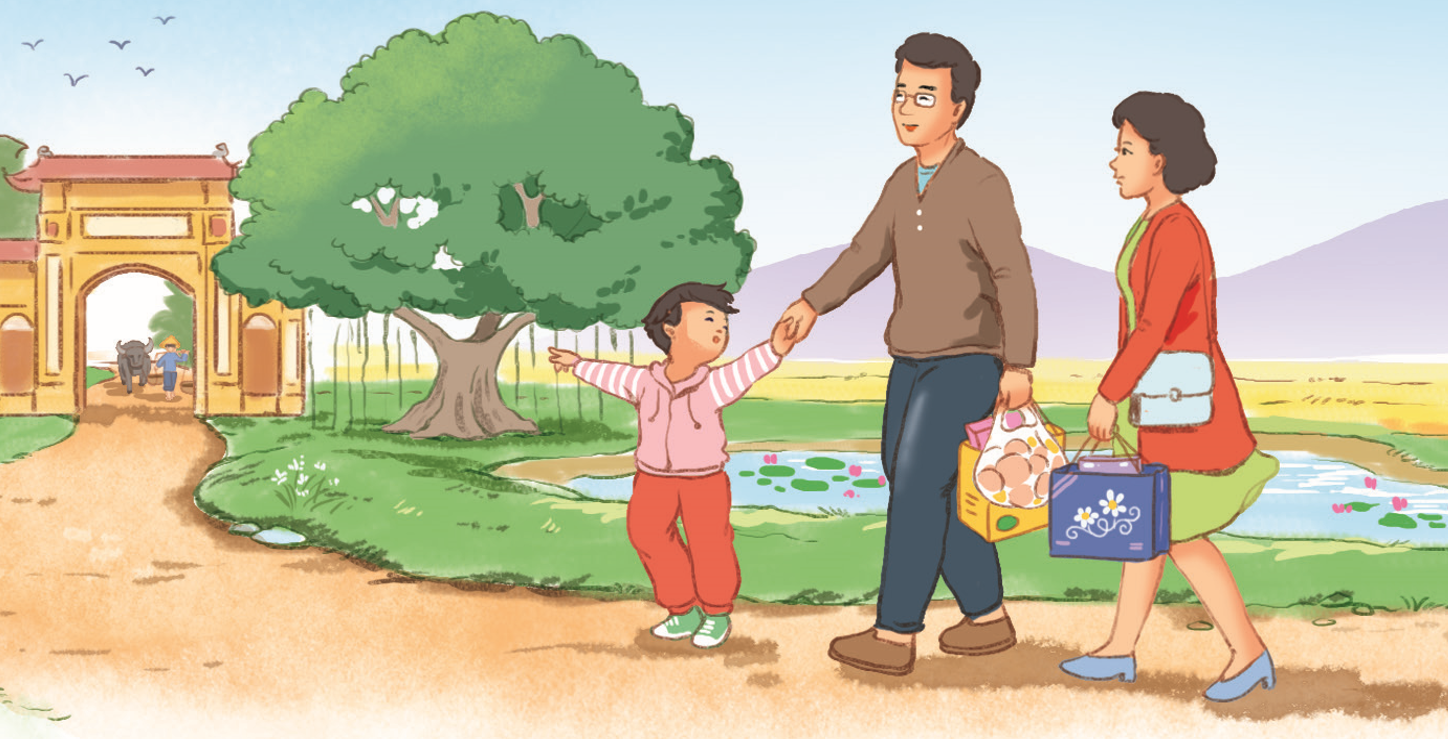 Cả nhà từ phố về thăm quê.
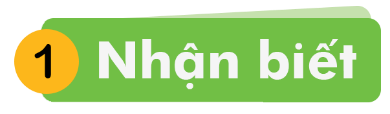 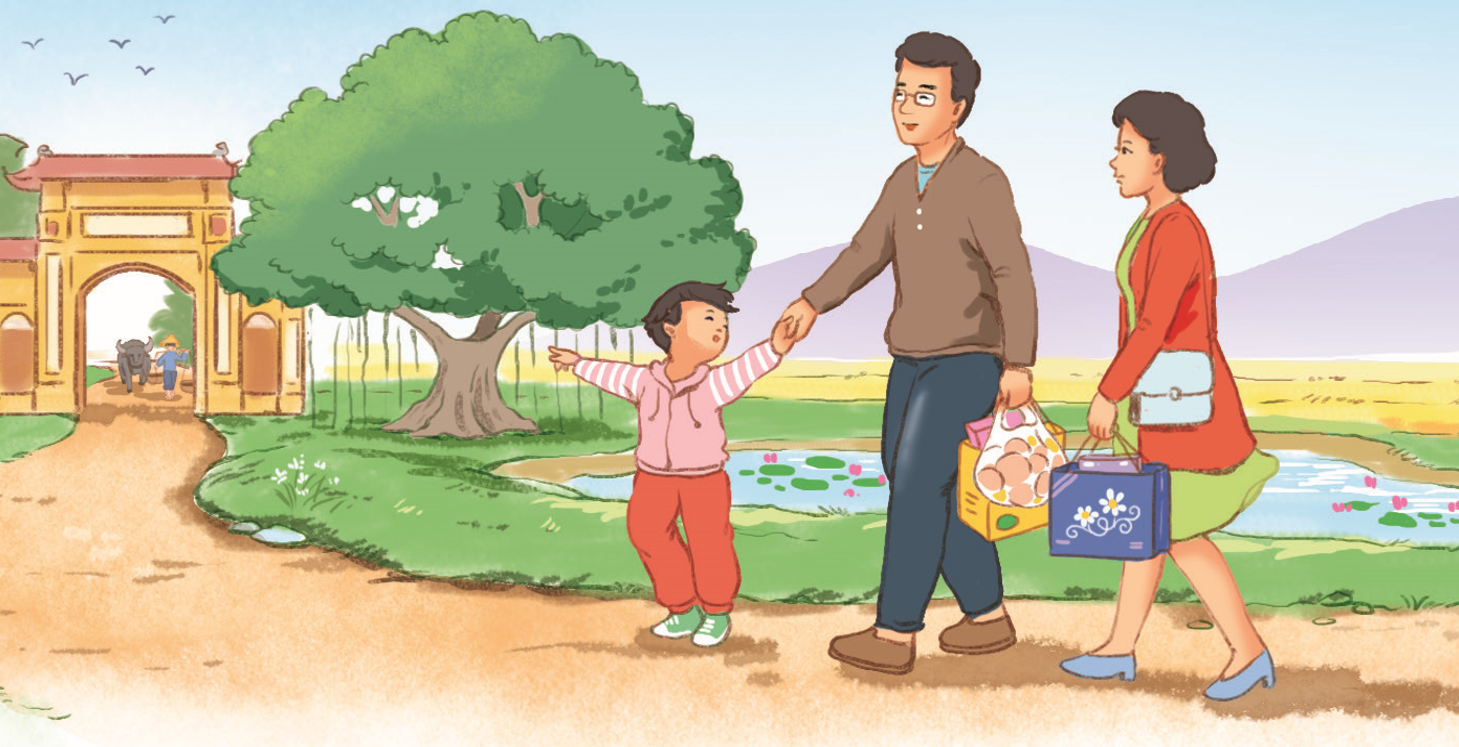 Cả nhà từ phố về thăm quê.
Bài 26: Ph ph  Qu qu
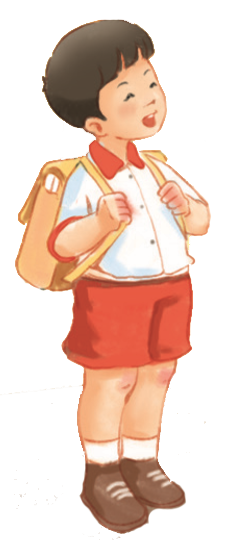 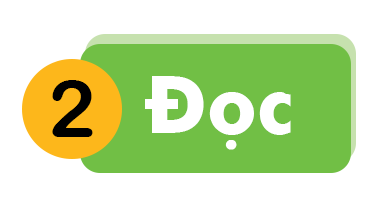 ph
qu
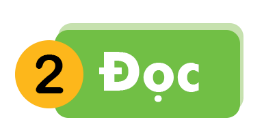 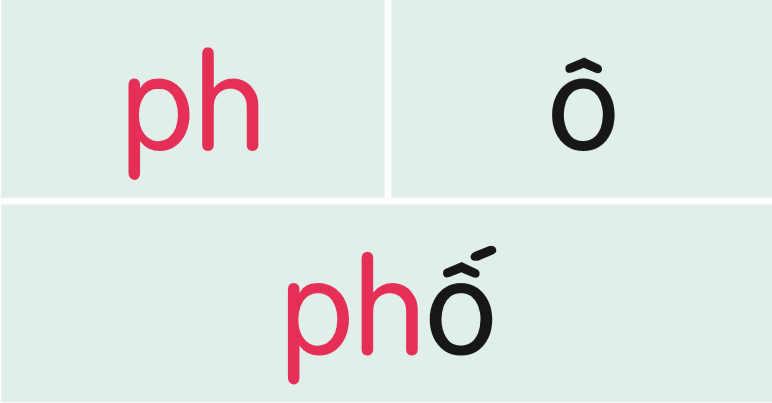 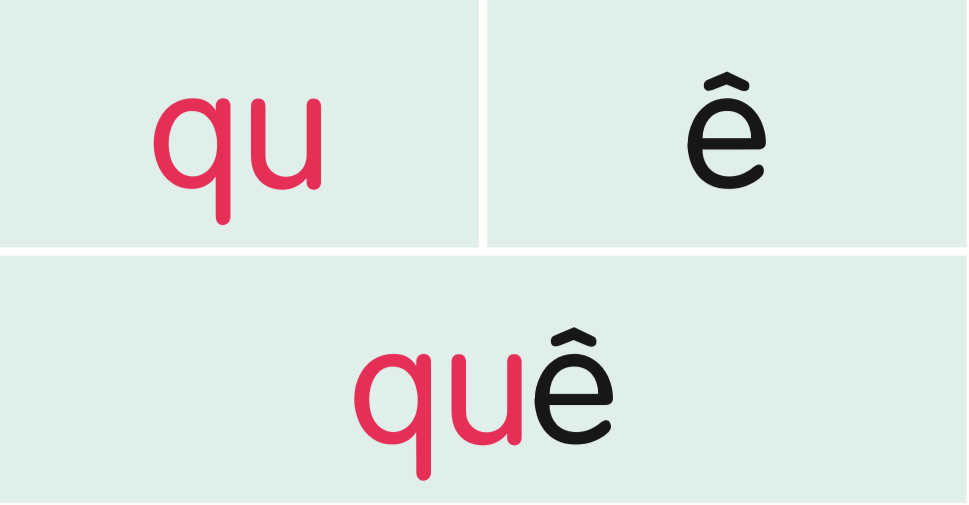 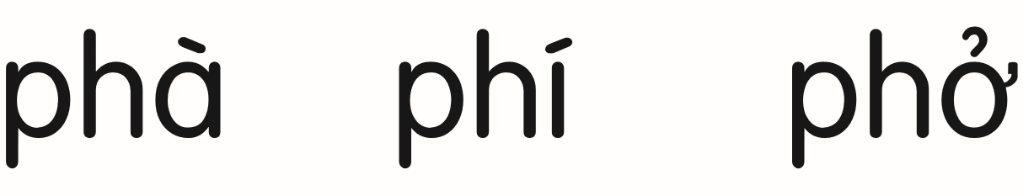 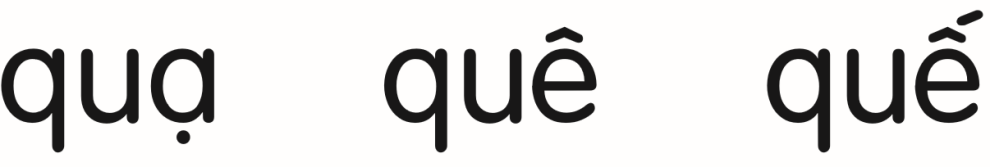 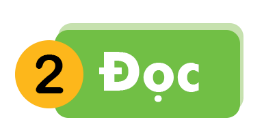 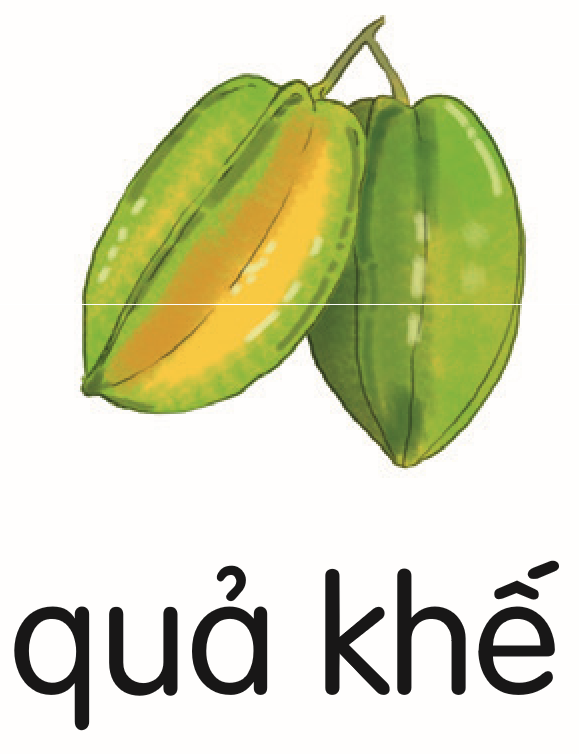 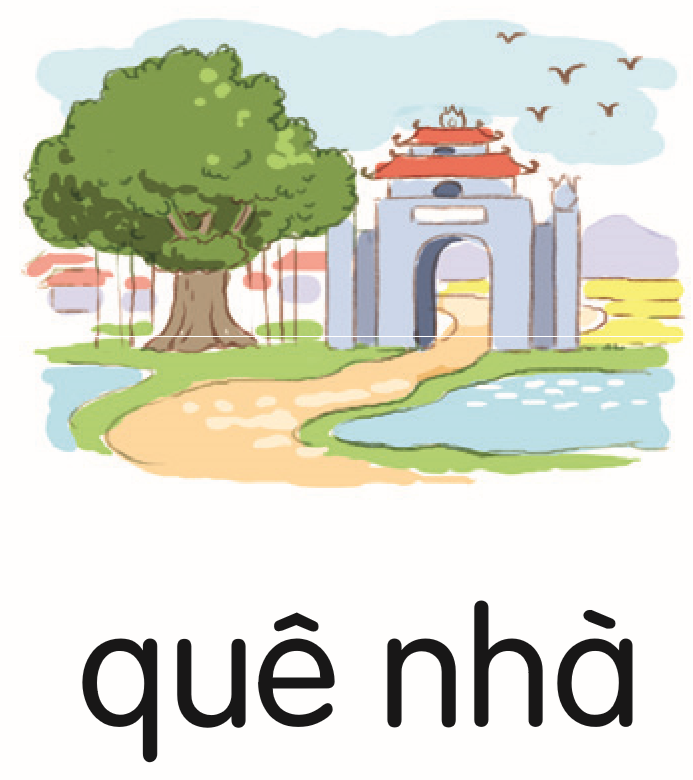 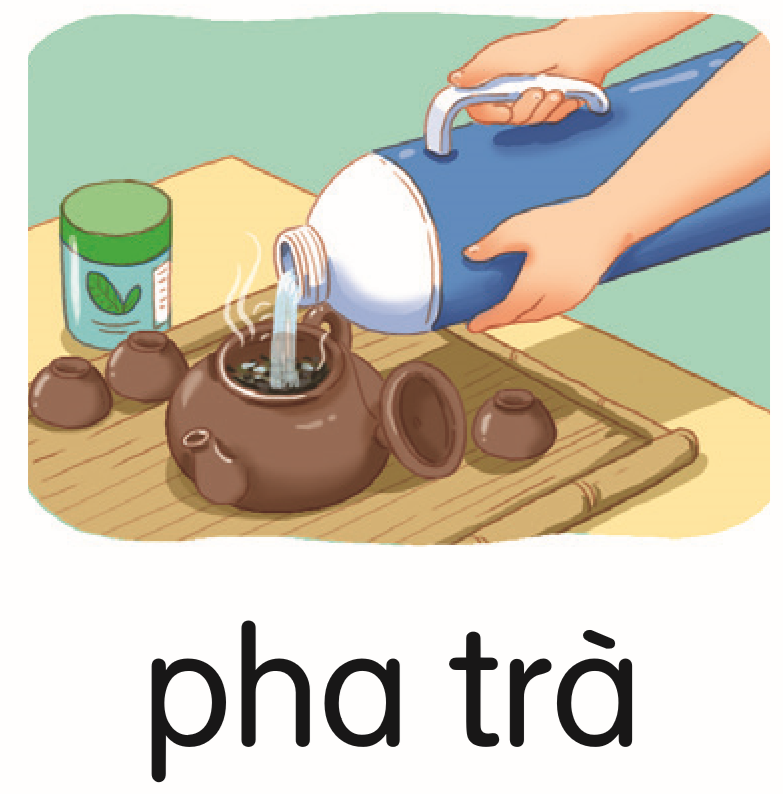 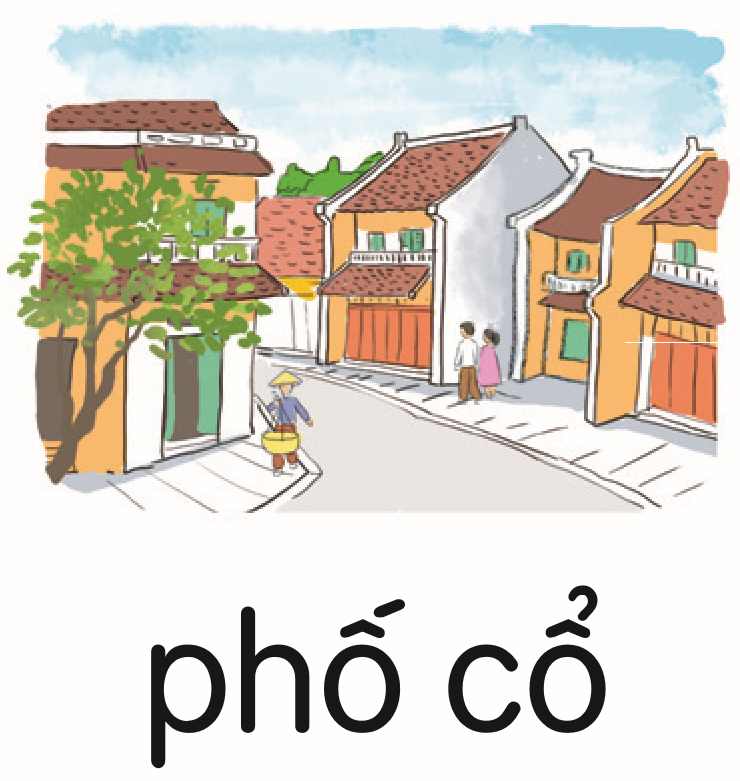 ph
qu
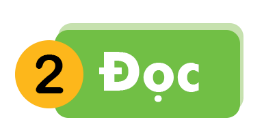 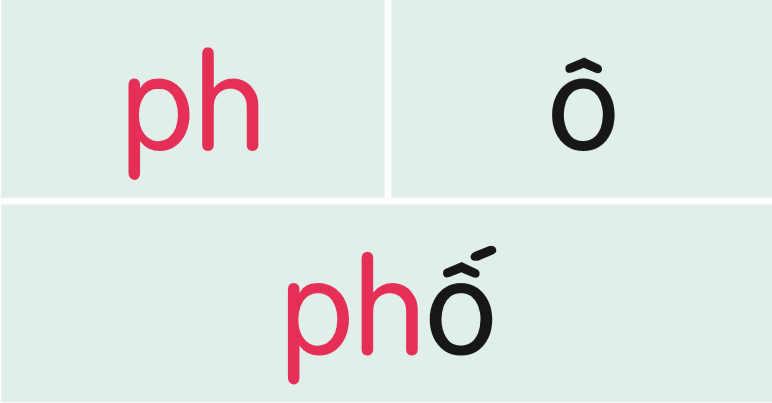 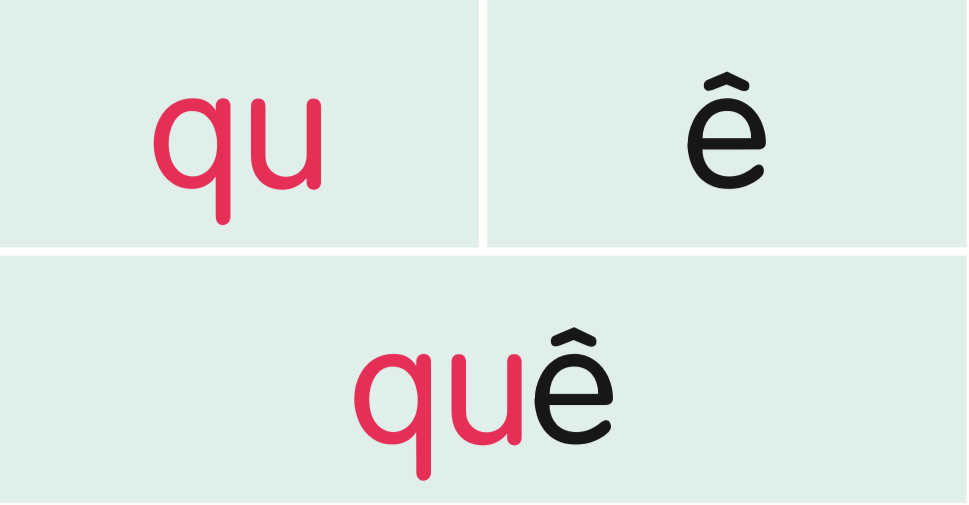 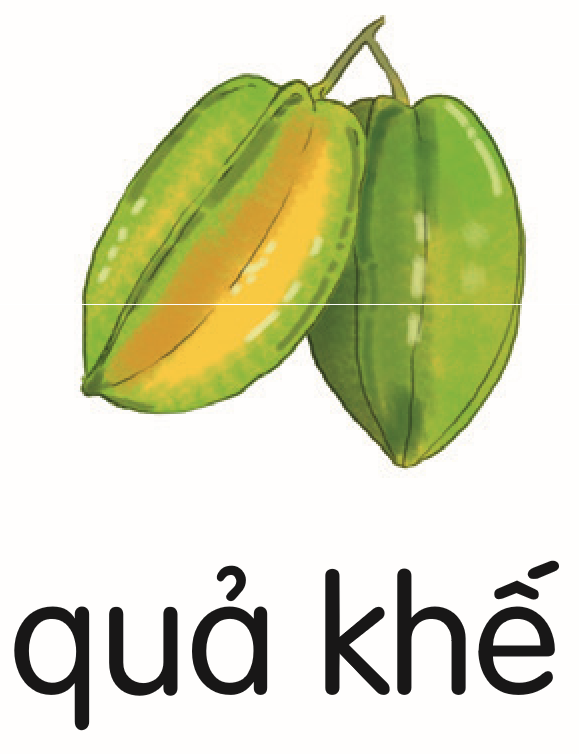 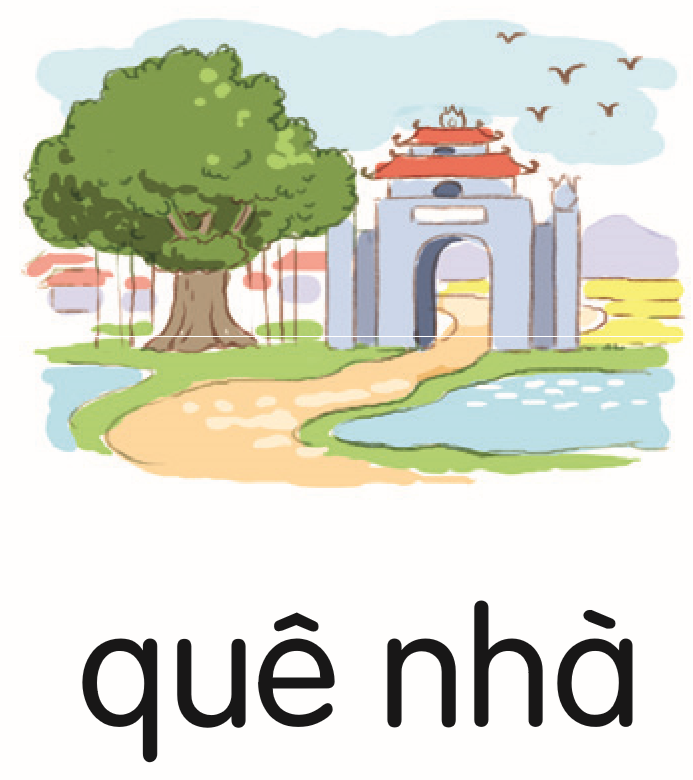 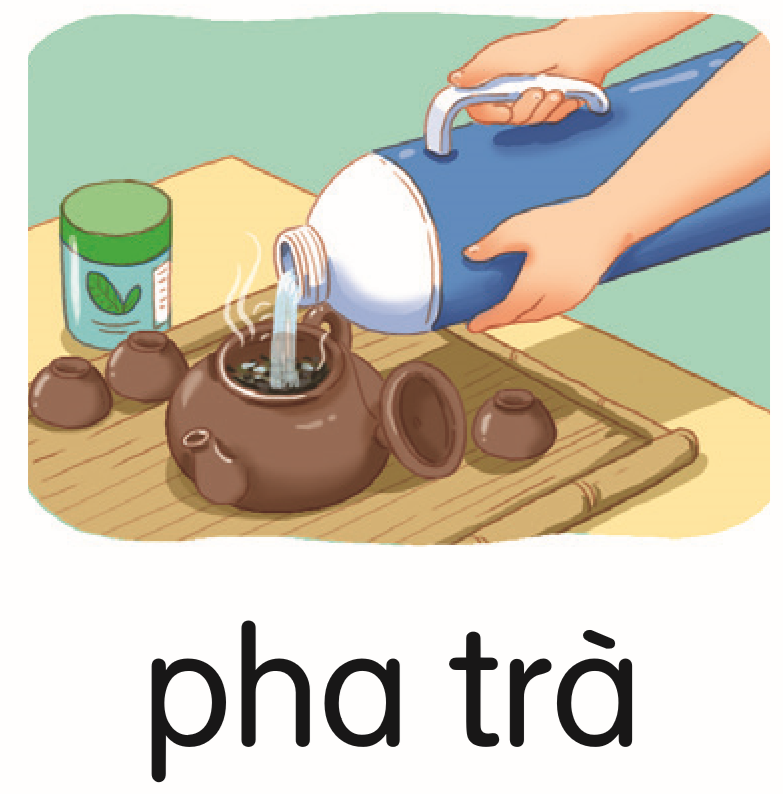 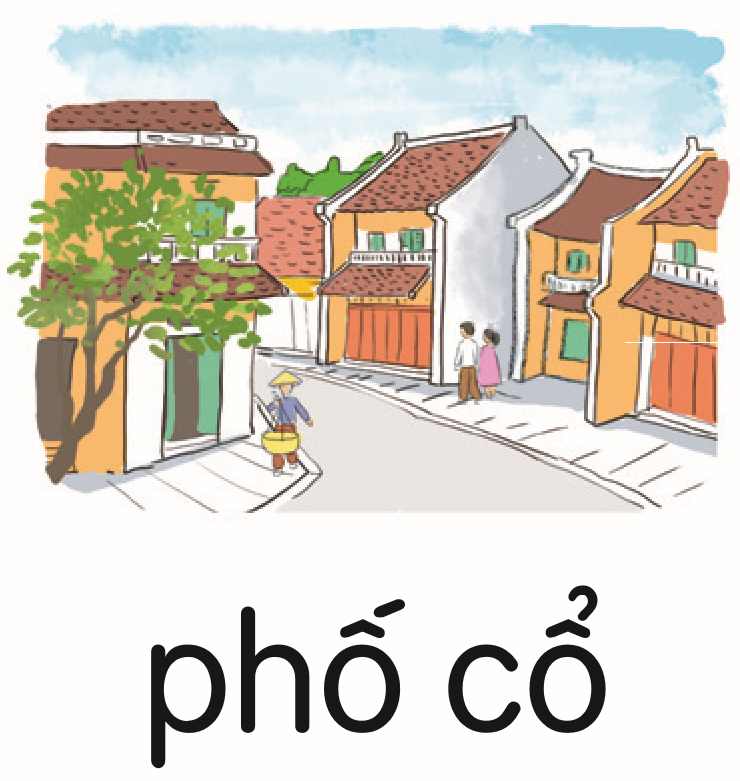 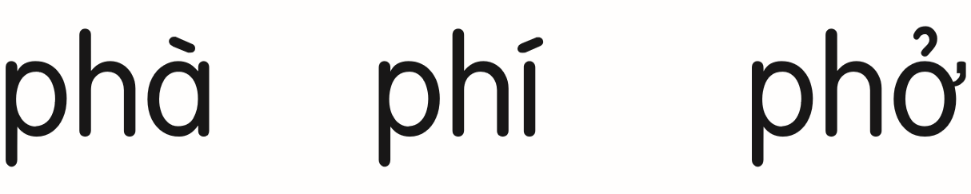 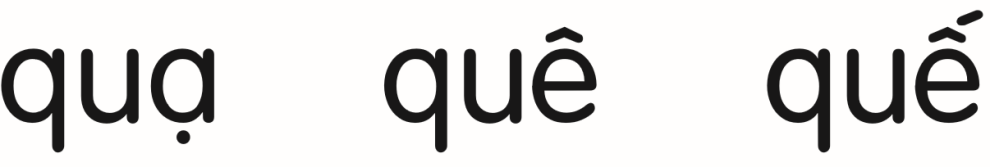 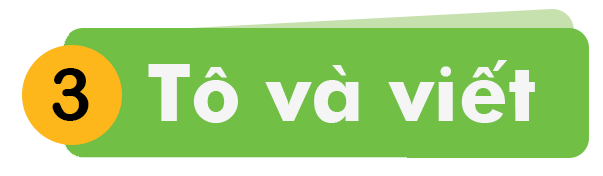 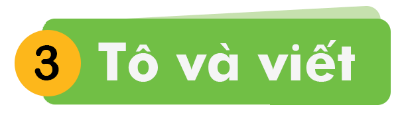 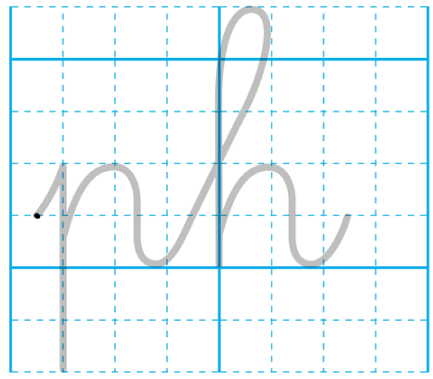 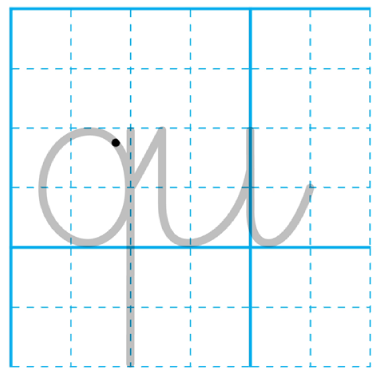 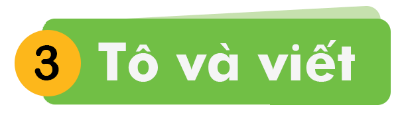 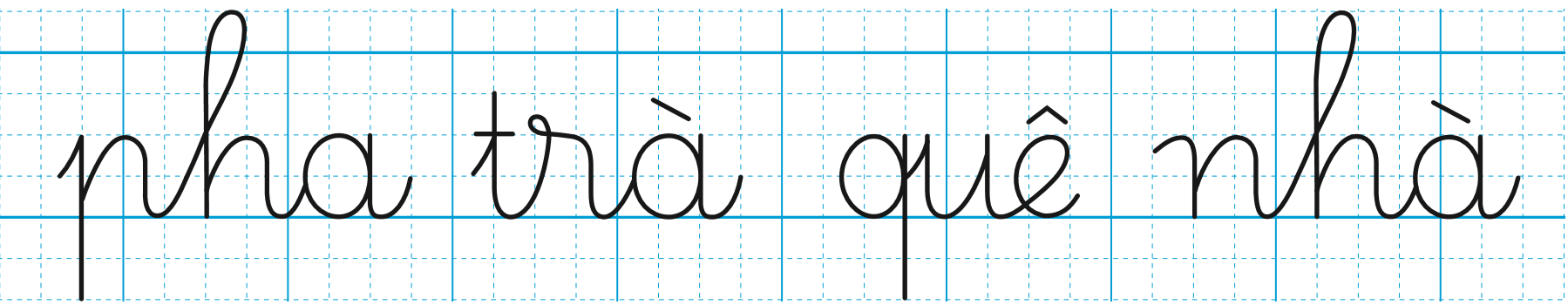 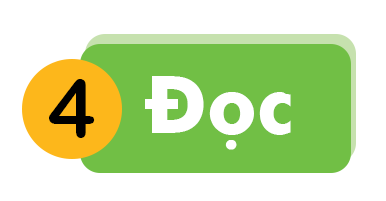 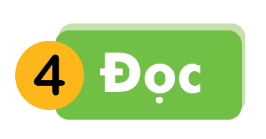 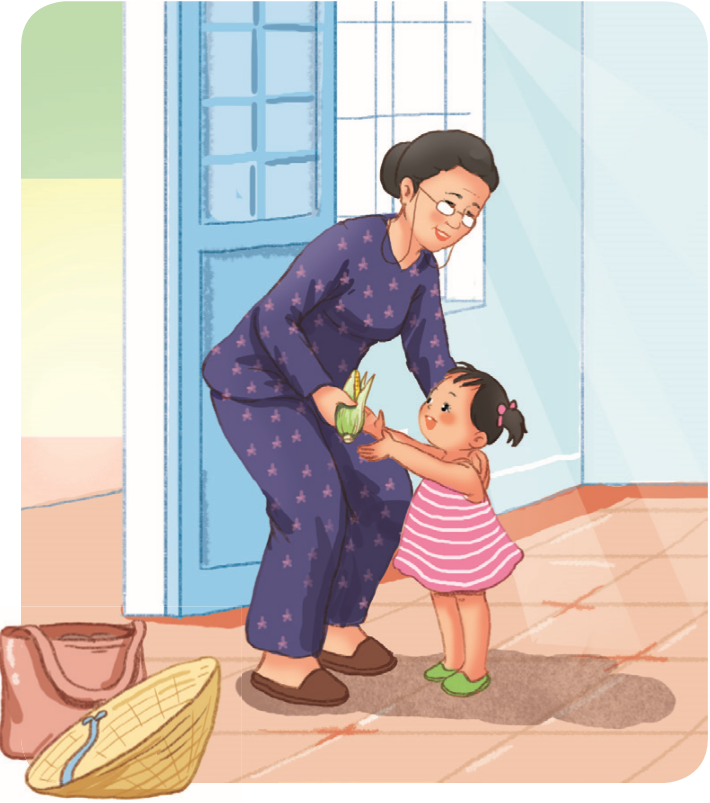 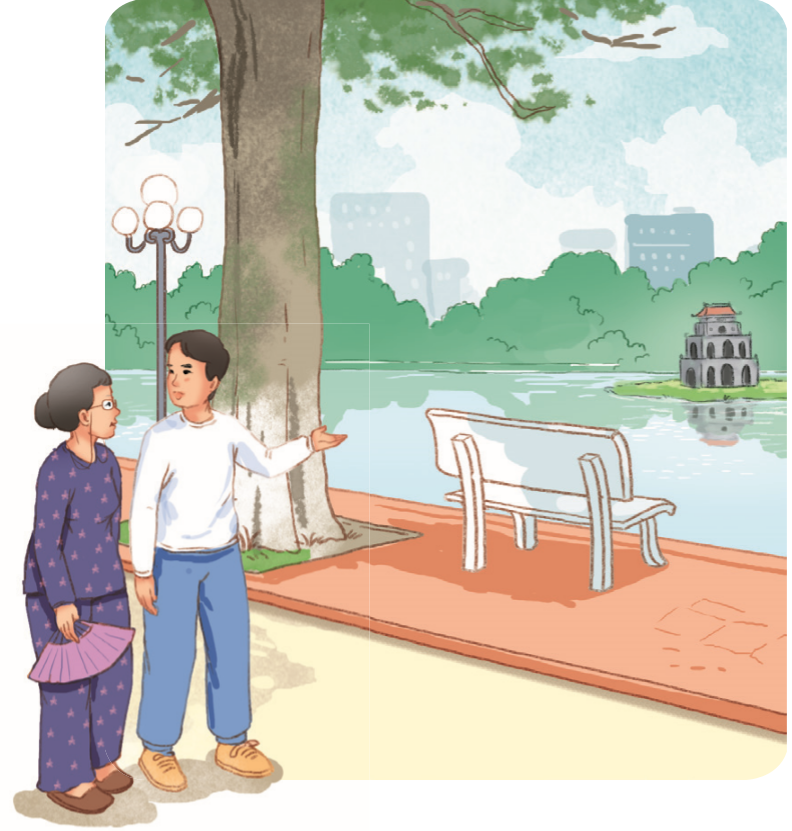 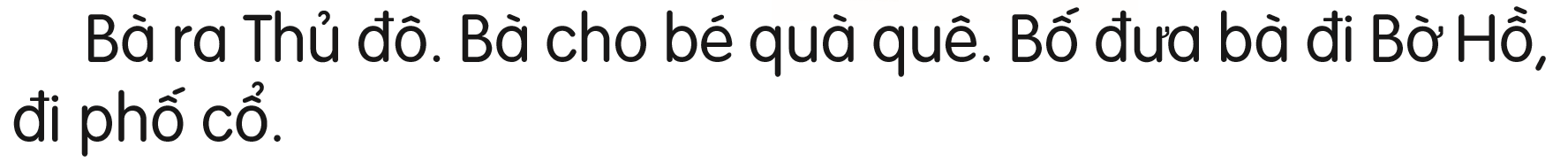 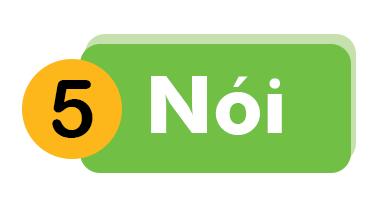 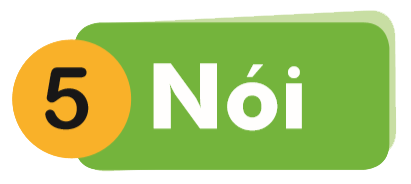 Cảm ơn
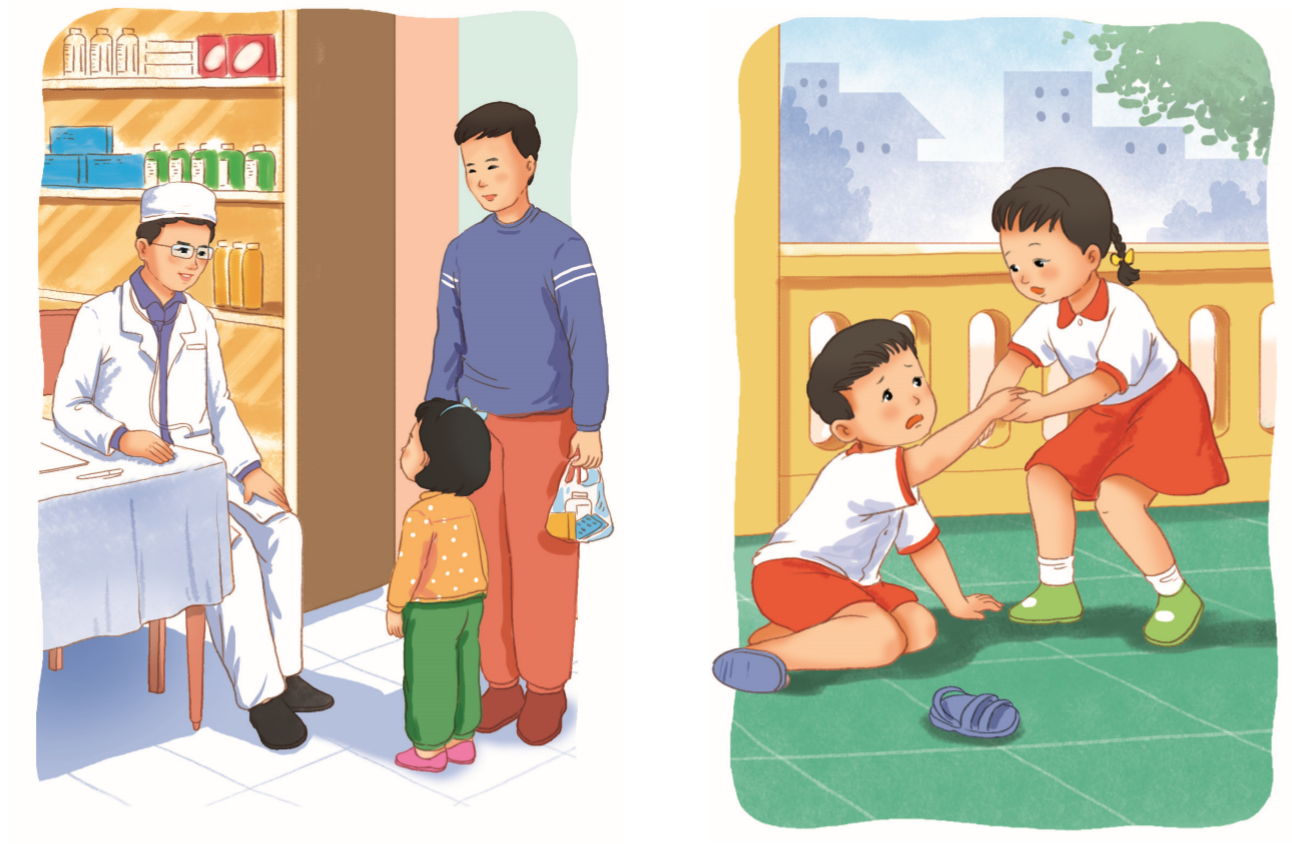 CỦNG CỐ 
BÀI HỌC
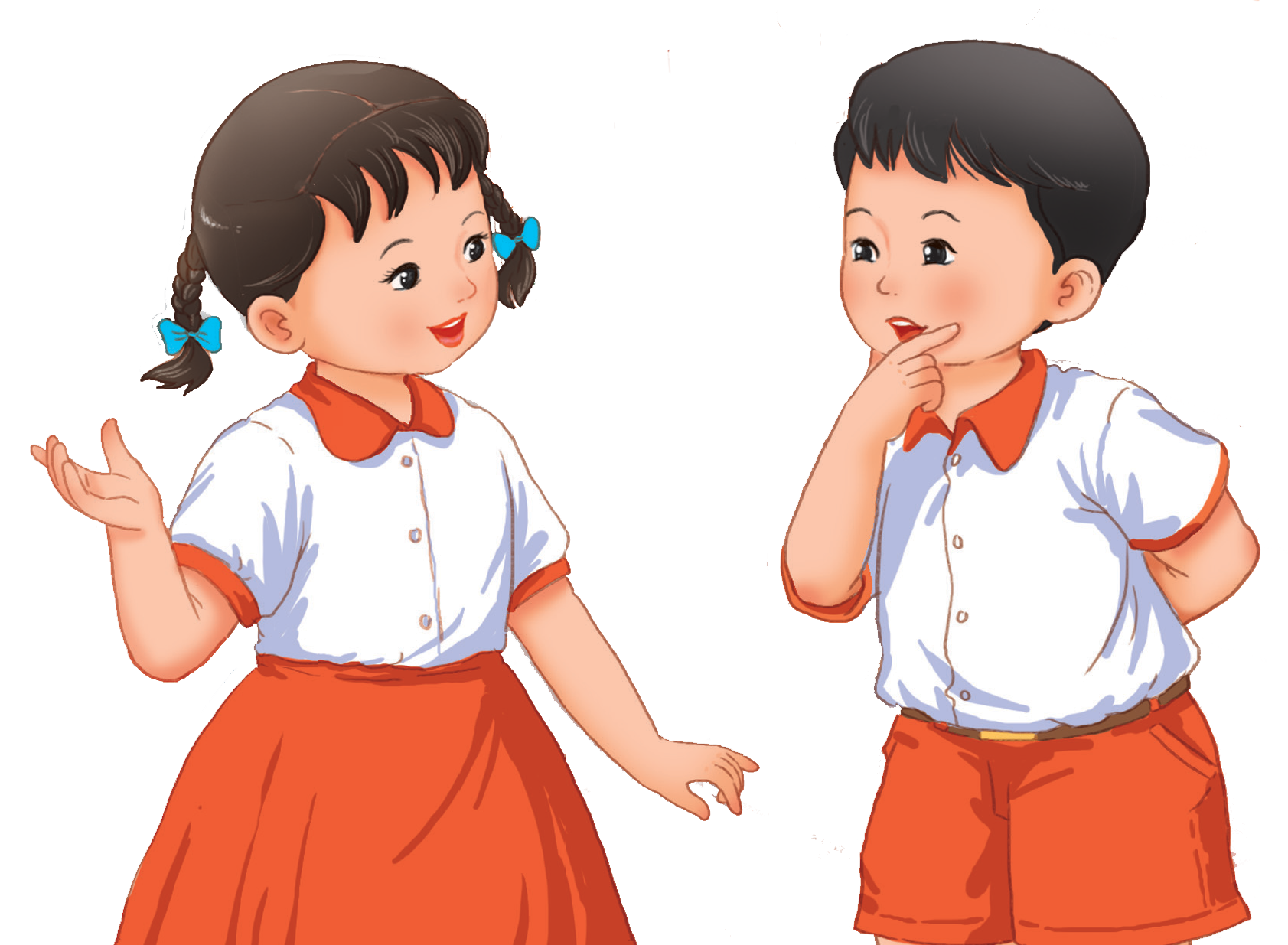